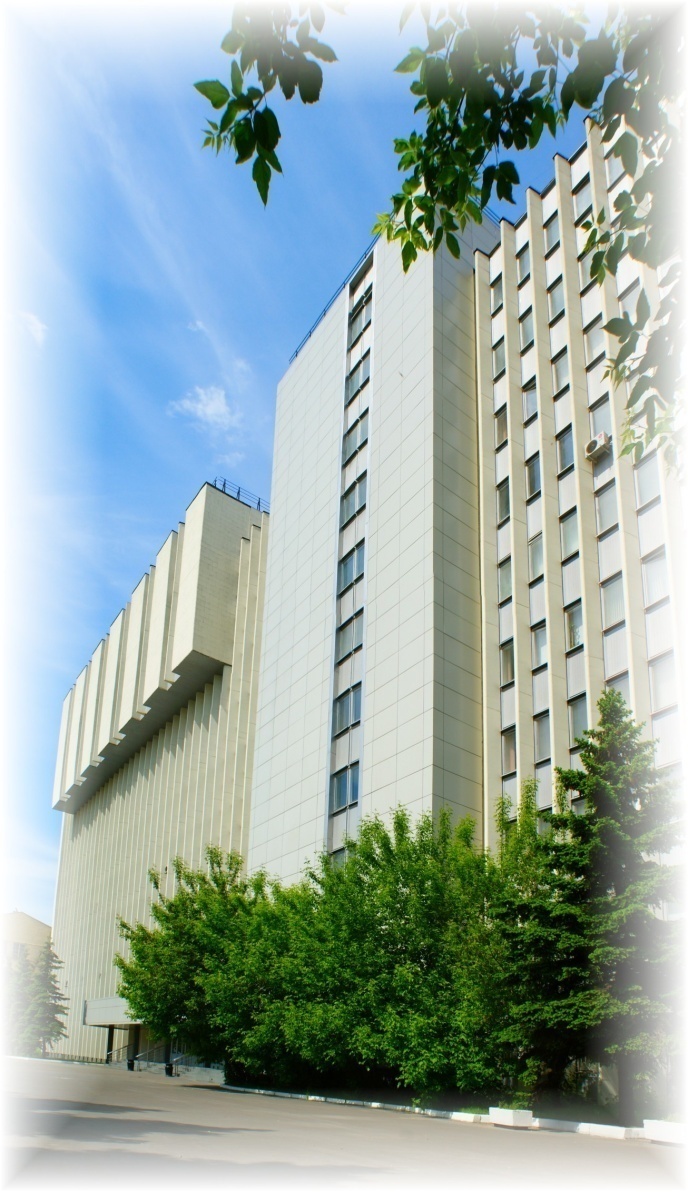 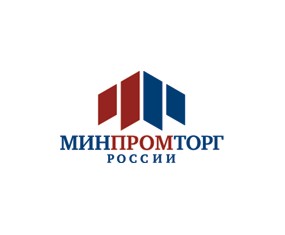 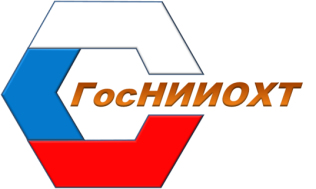 ЦЕНТР НАУЧНЫХ ИССЛЕДОВАНИЙ И ИСПЫТАНИЙ ПРОДУКЦИИ ХИМИКО-ТЕХНОЛОГИЧЕСКОГО И ОБОРОННО-ПРОМЫШЛЕННОГО КОМПЛЕКСОВГосударственный научный центр Российской Федерации ФГУП «Государственный научно-исследовательский институт органической химии и технологии»(ФГУП «ГосНИИОХТ»)
Минпромторга России
Принципынадлежащей лабораторной практики
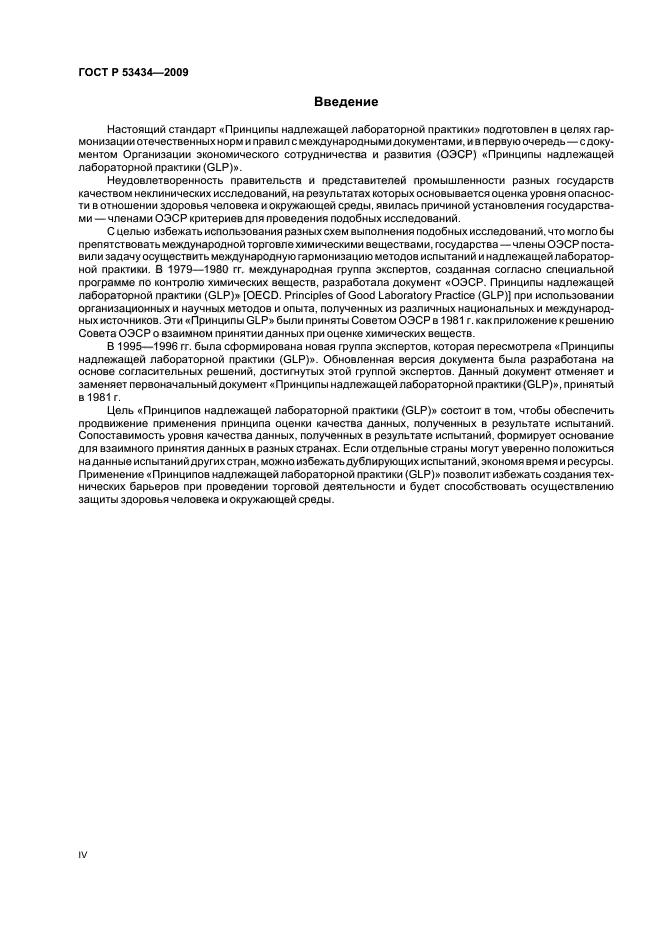 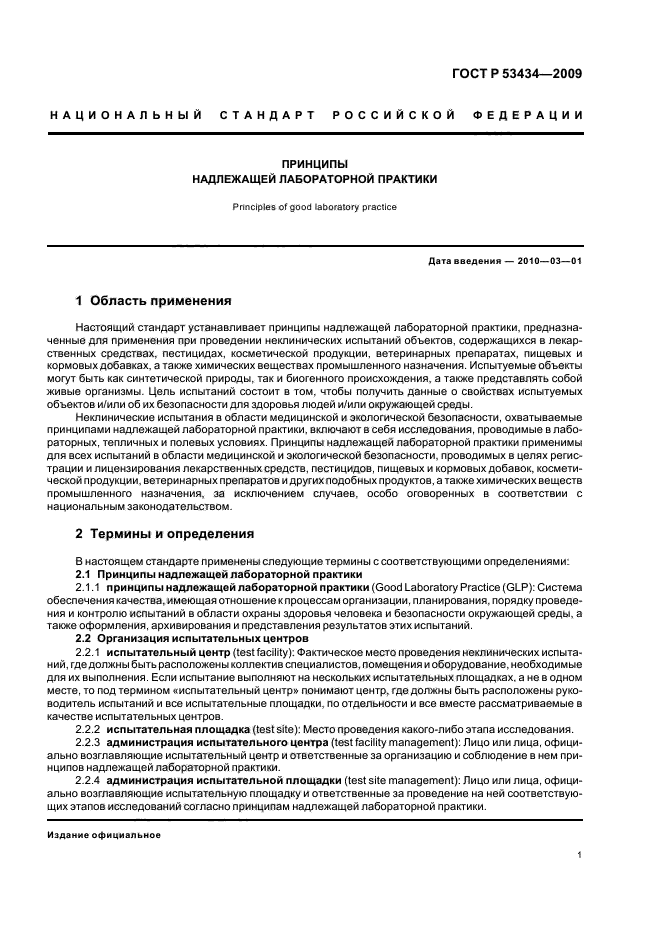 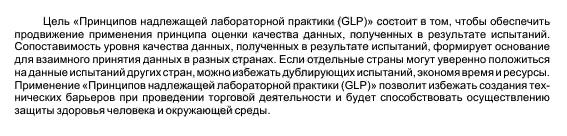 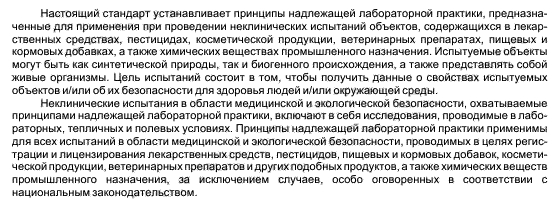 Задачи, выполняемые Центром в соответствии с принципами НЛП
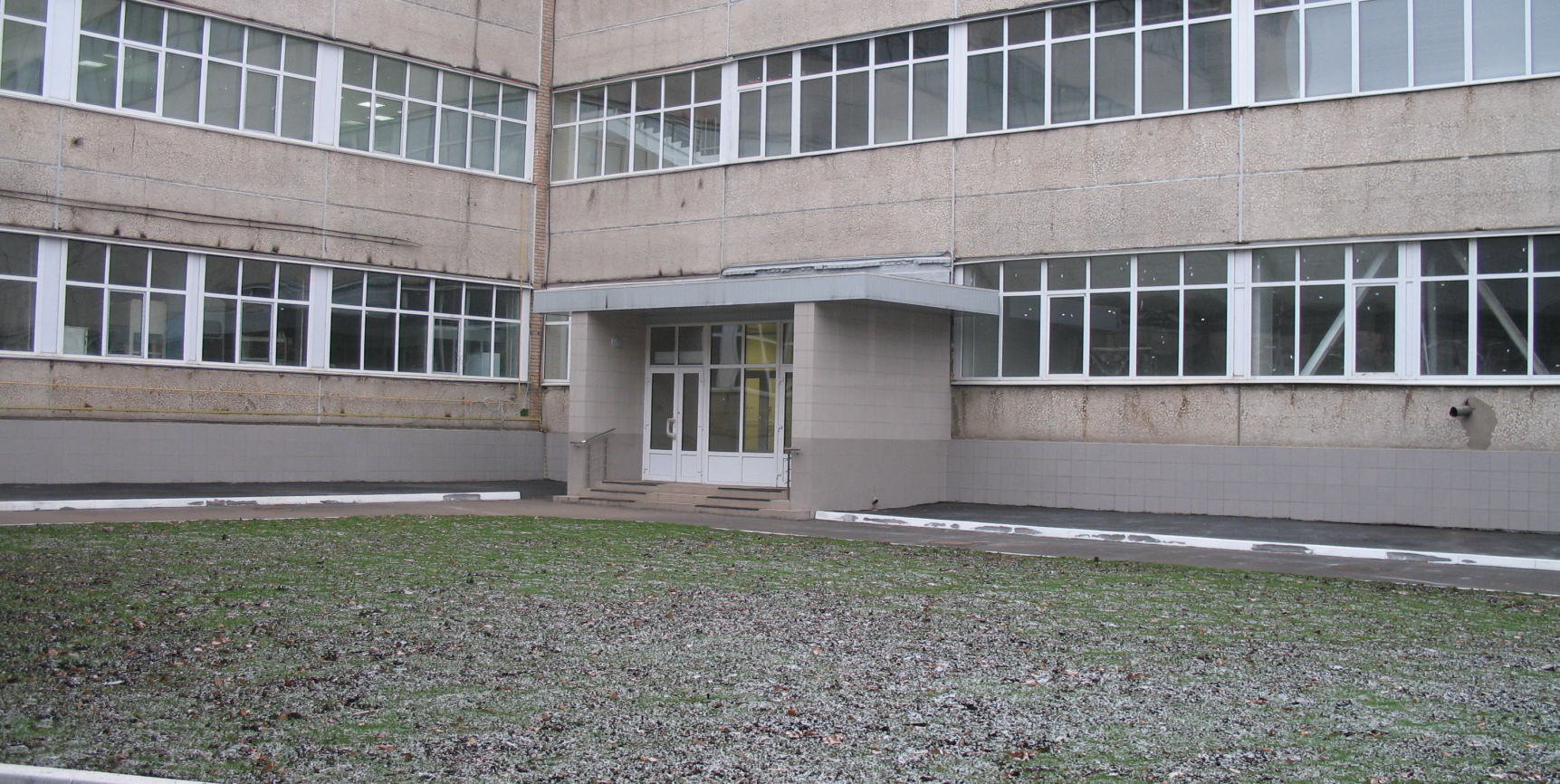 Неклинические испытания химических веществ  и смесей промышленного назначения
Экспериментальное определение риска производства и потребления химических веществ на предприятиях химико-технологического и оборонно-промышленного комплексов
Структура Центра
Центр научных исследований и испытаний продукции химико-технологического и оборонно-промышленного комплексов
Блок приема и подготовки проб для исследований
Блок  гидробиологичес-ких исследований
Блок  фитотоксических исследований
Блок  токсикологических исследований
Виварий
Блок  морфологических исследований
Блок  биохимических исследований
Моечный блок
Центрифужная
Весовая
Вспомогательные помещения
План Центра
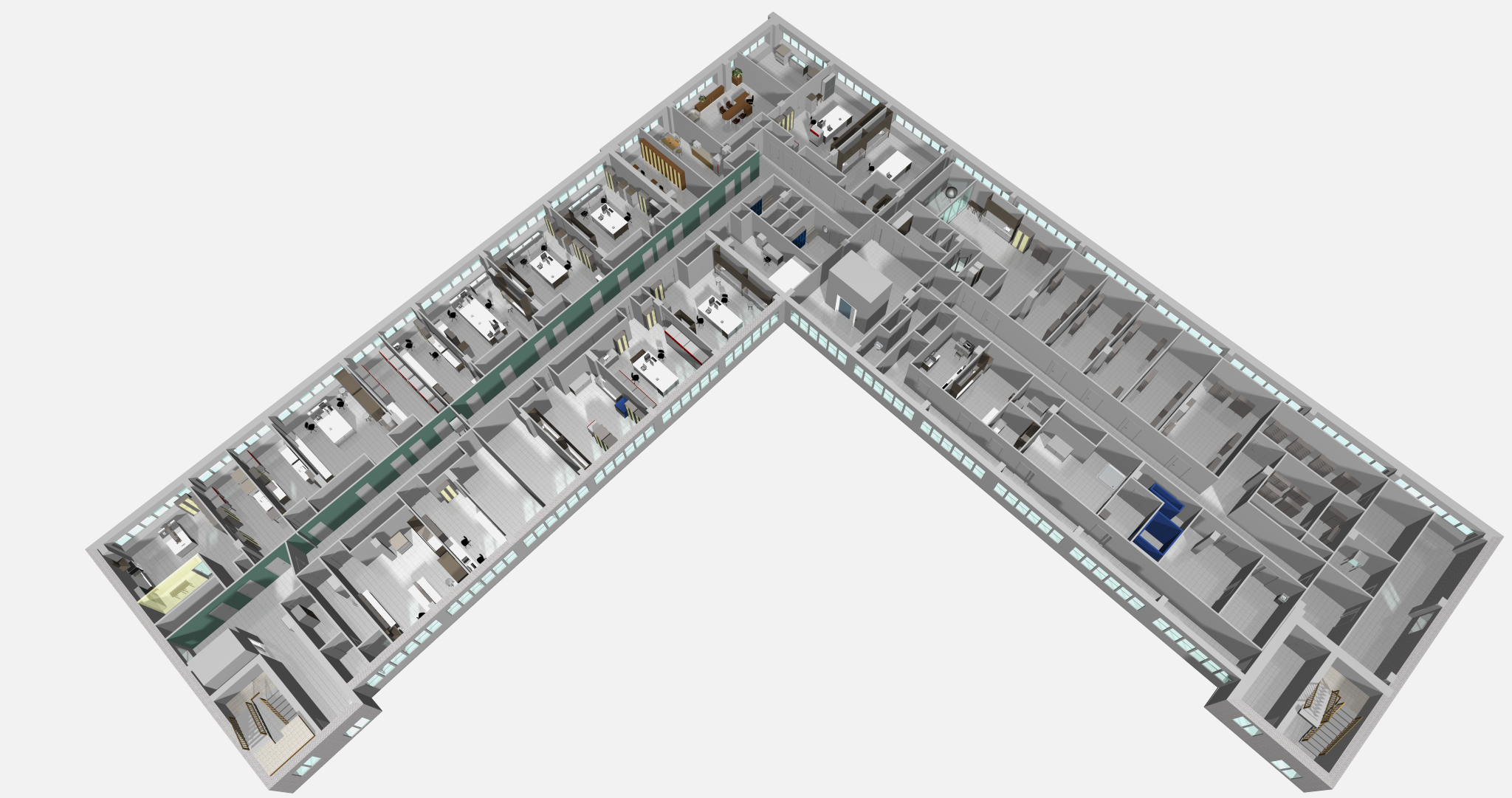 «Чистая» зона вивария
Лабораторные помещения для проведения исследований
Неклассифицированная по чистоте зона вивария
Помещения Центра
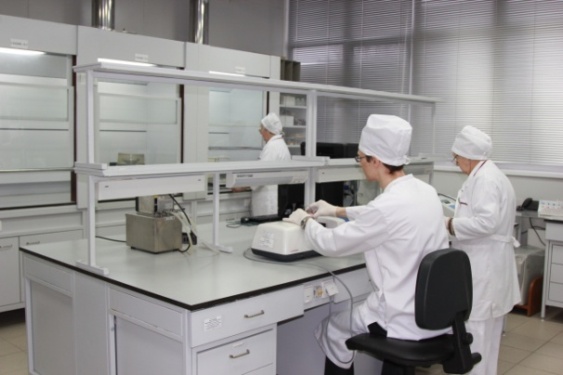 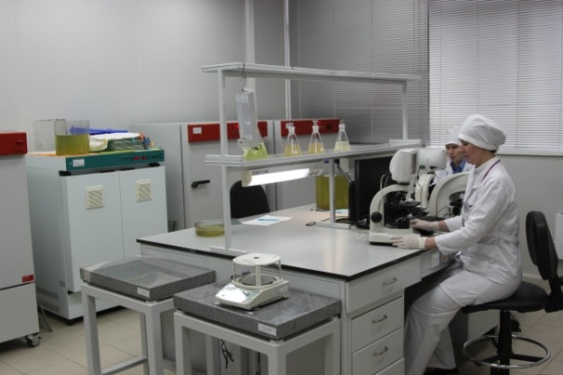 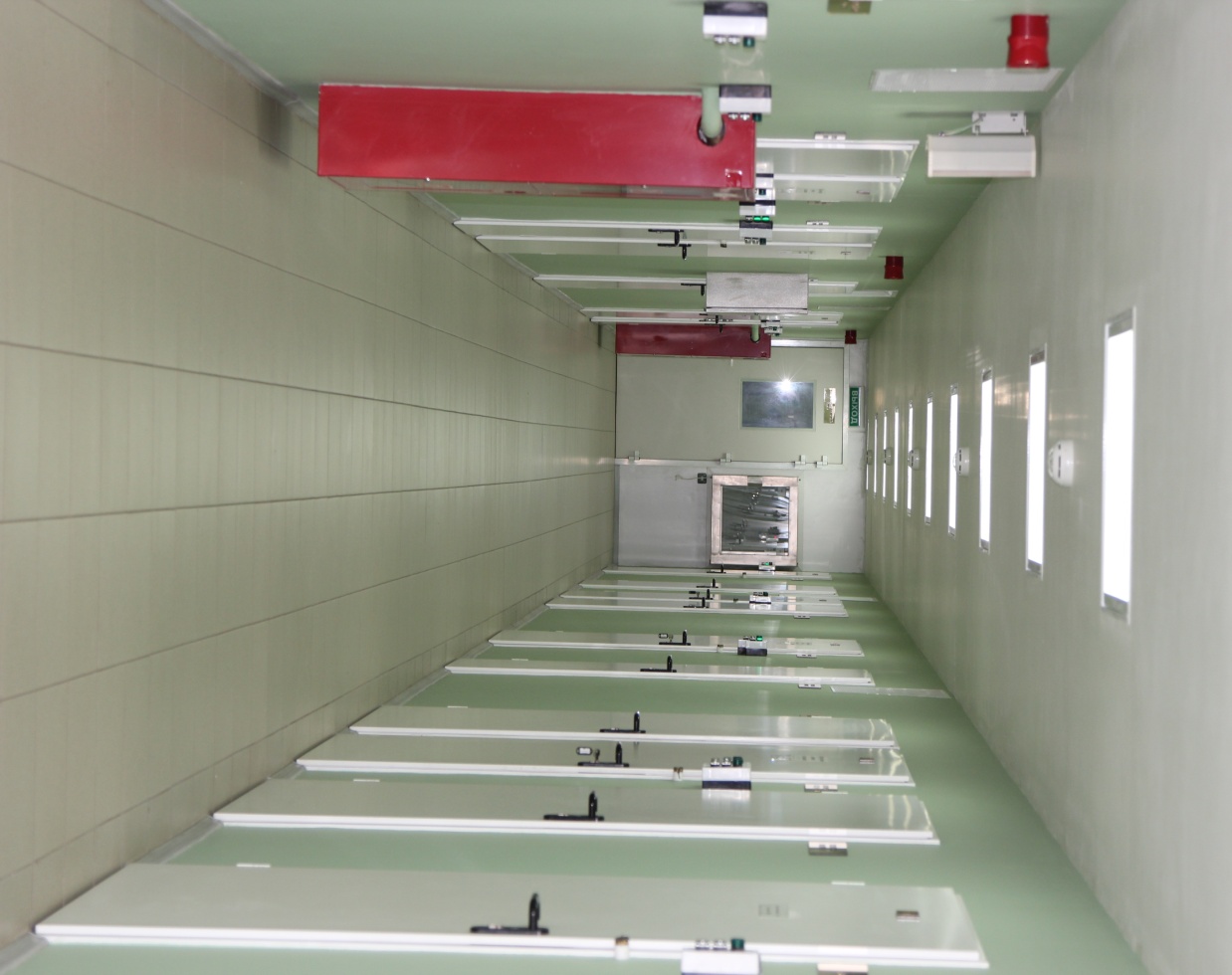 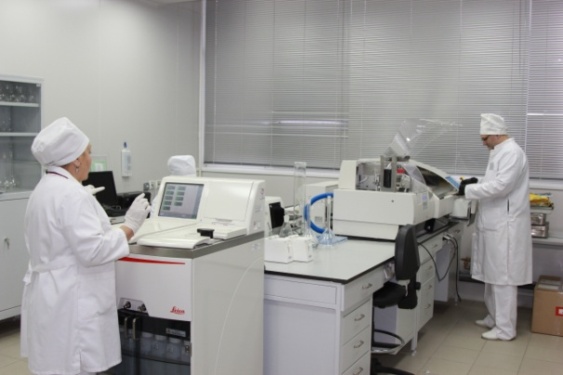 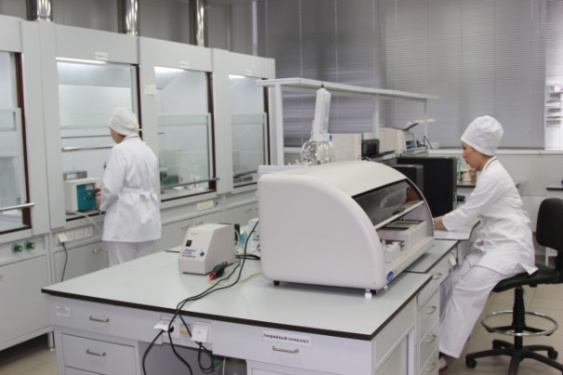 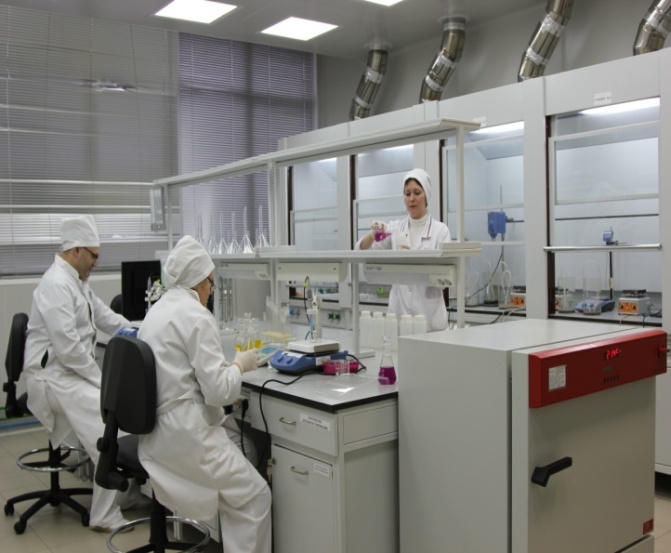 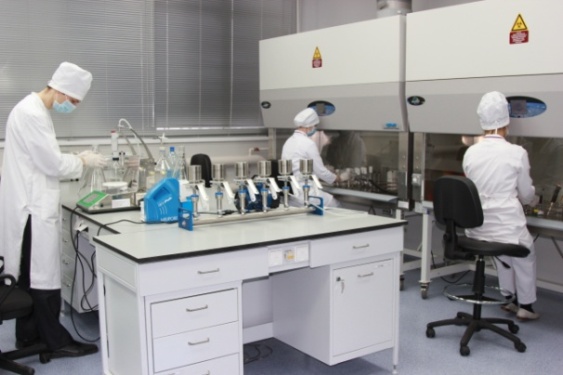 Блок исследования фитотоксичности
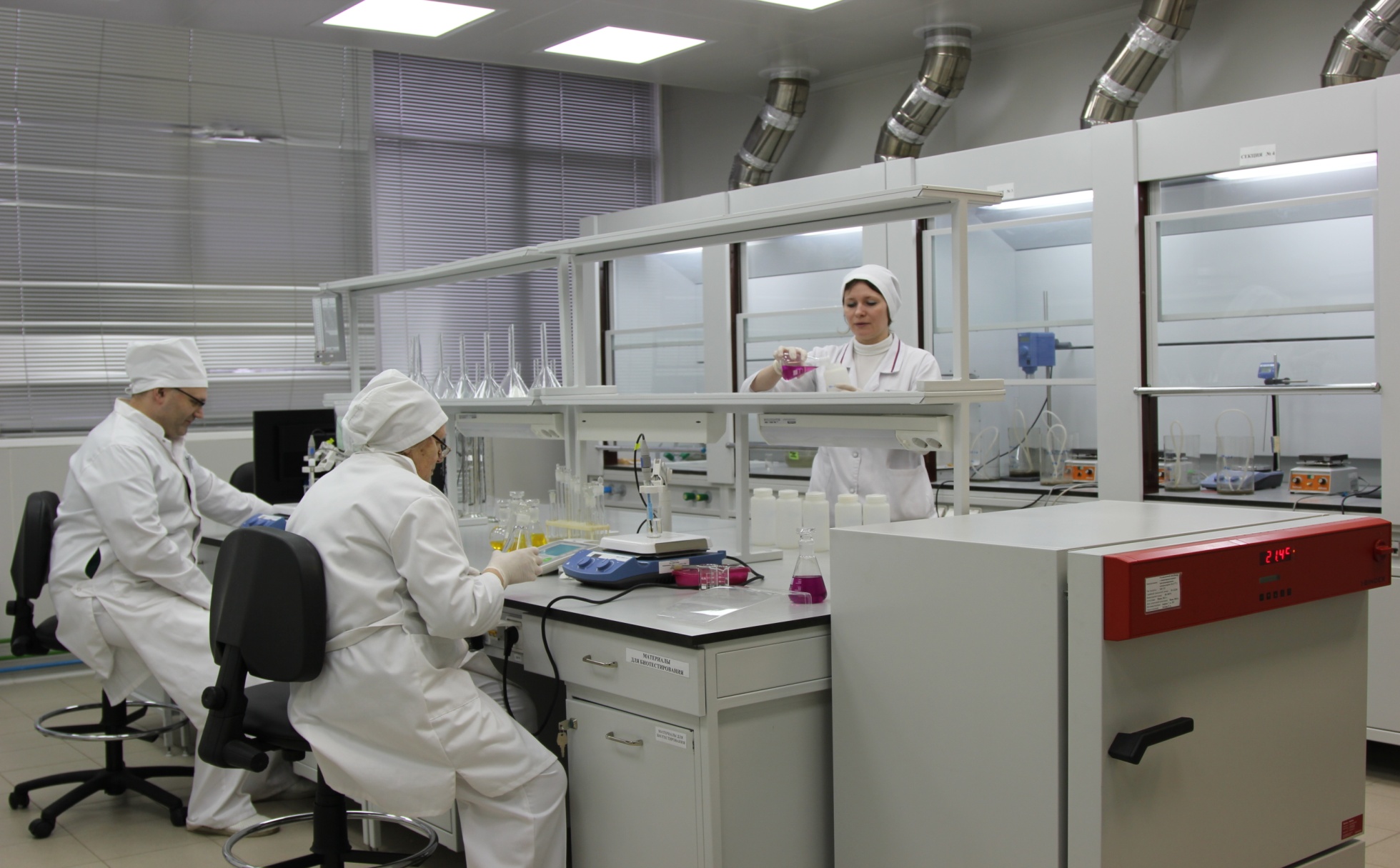 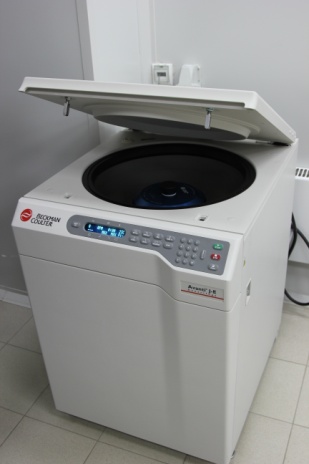 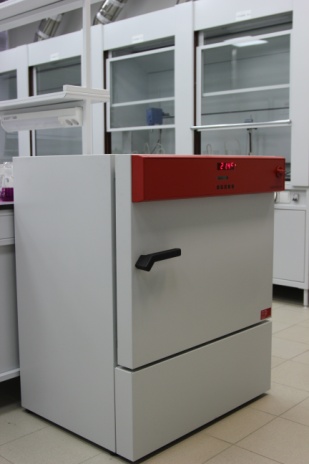 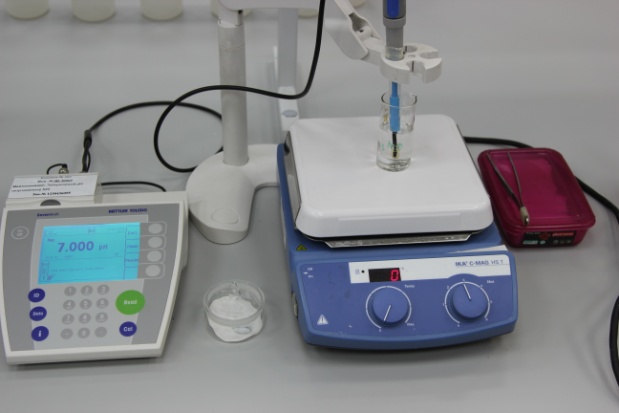 Измеритель кислотности комбинированный
Инкубатор
Binder
Центрифуга Avanti
Морфологический архив
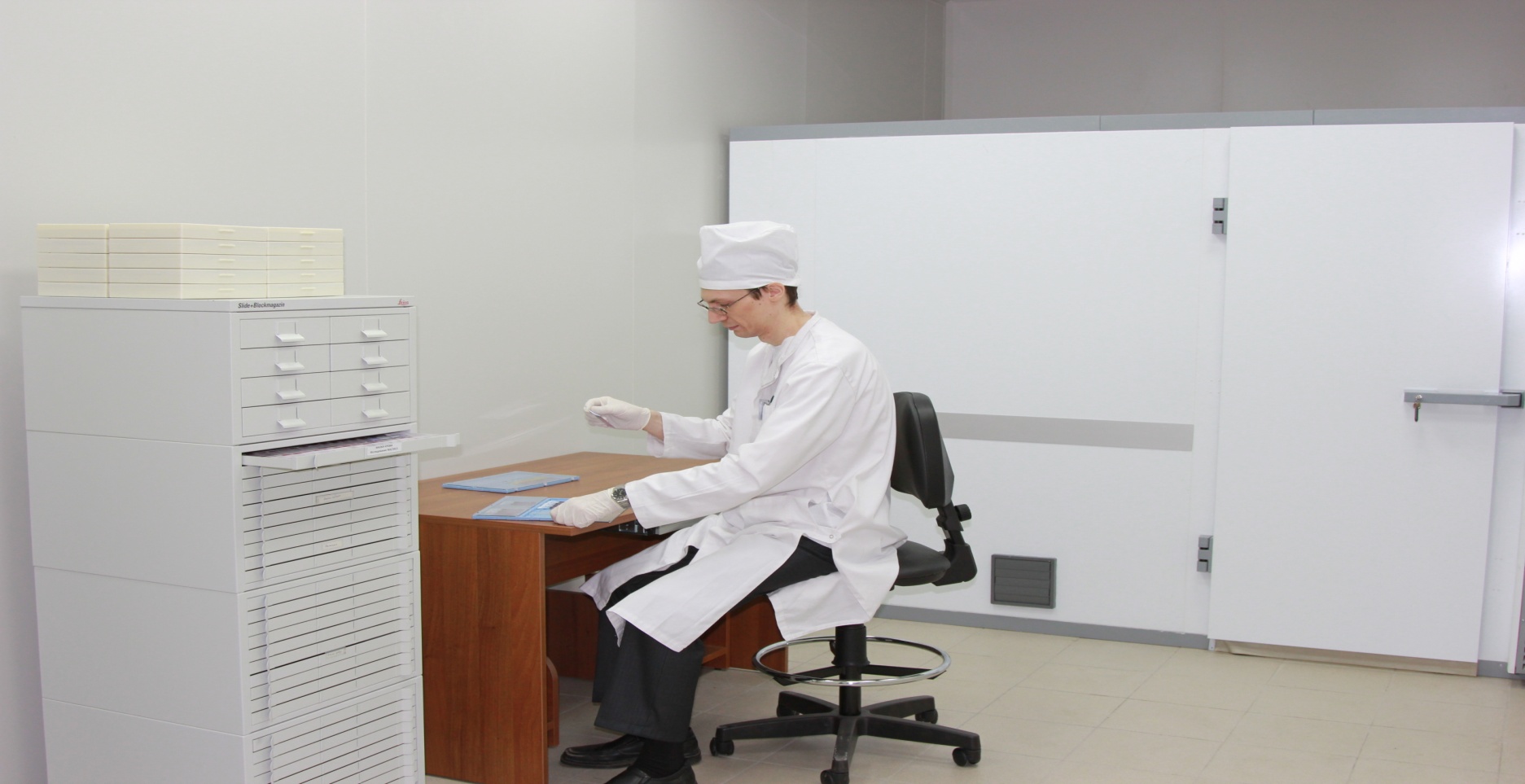 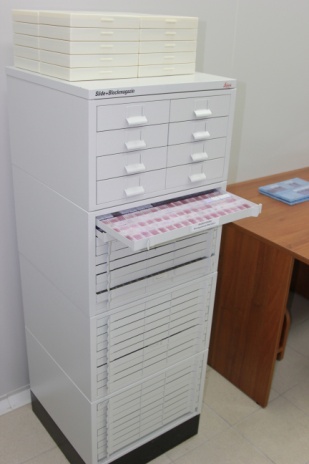 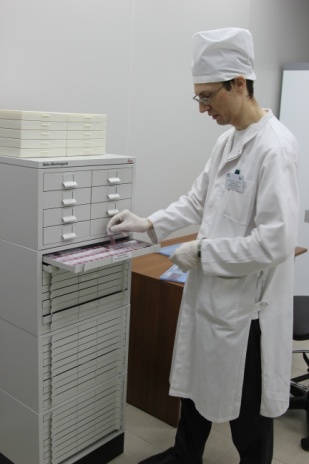 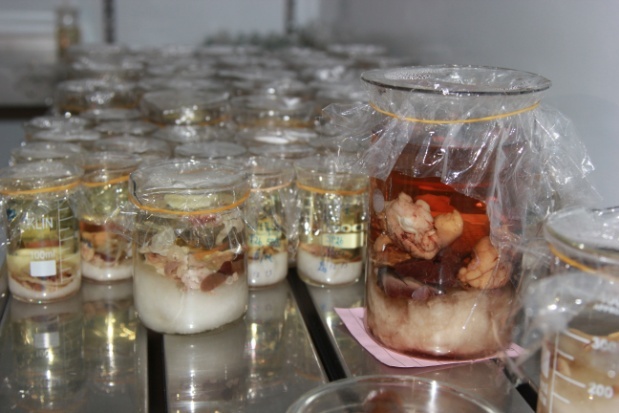 Камера для хранения 
органов
Шкаф для хранения мазков крови
Архивация мазков крови
Блокбиохимических  исследований
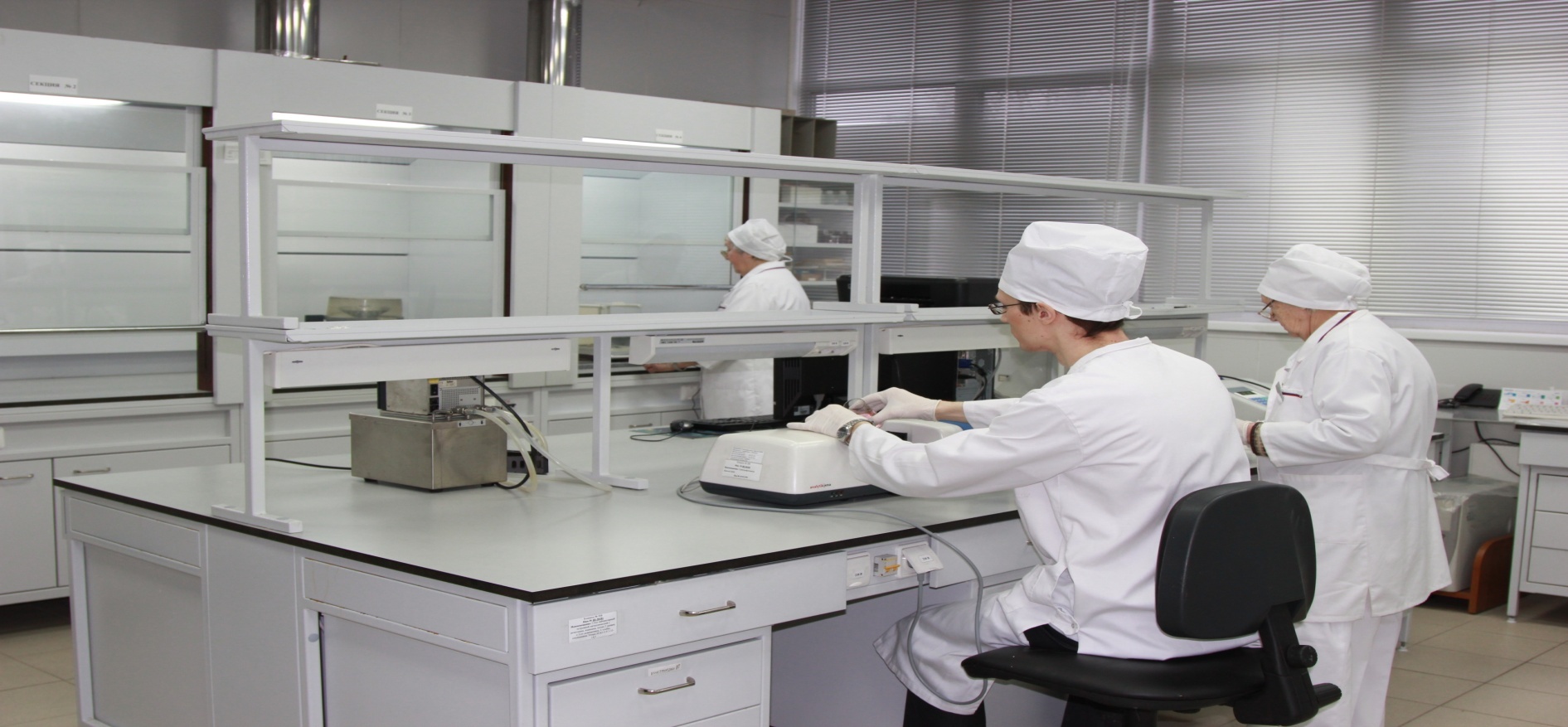 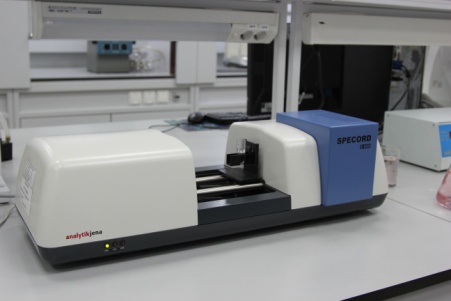 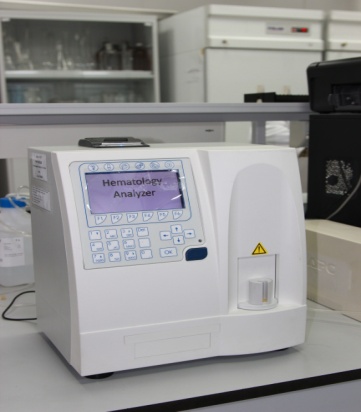 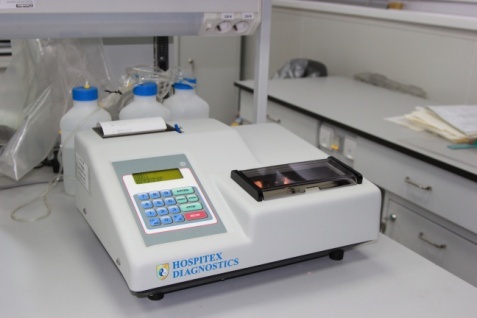 Анализатор гематологический
Система электрофореза
Спектрофотометр
Блокгидробиологических исследований
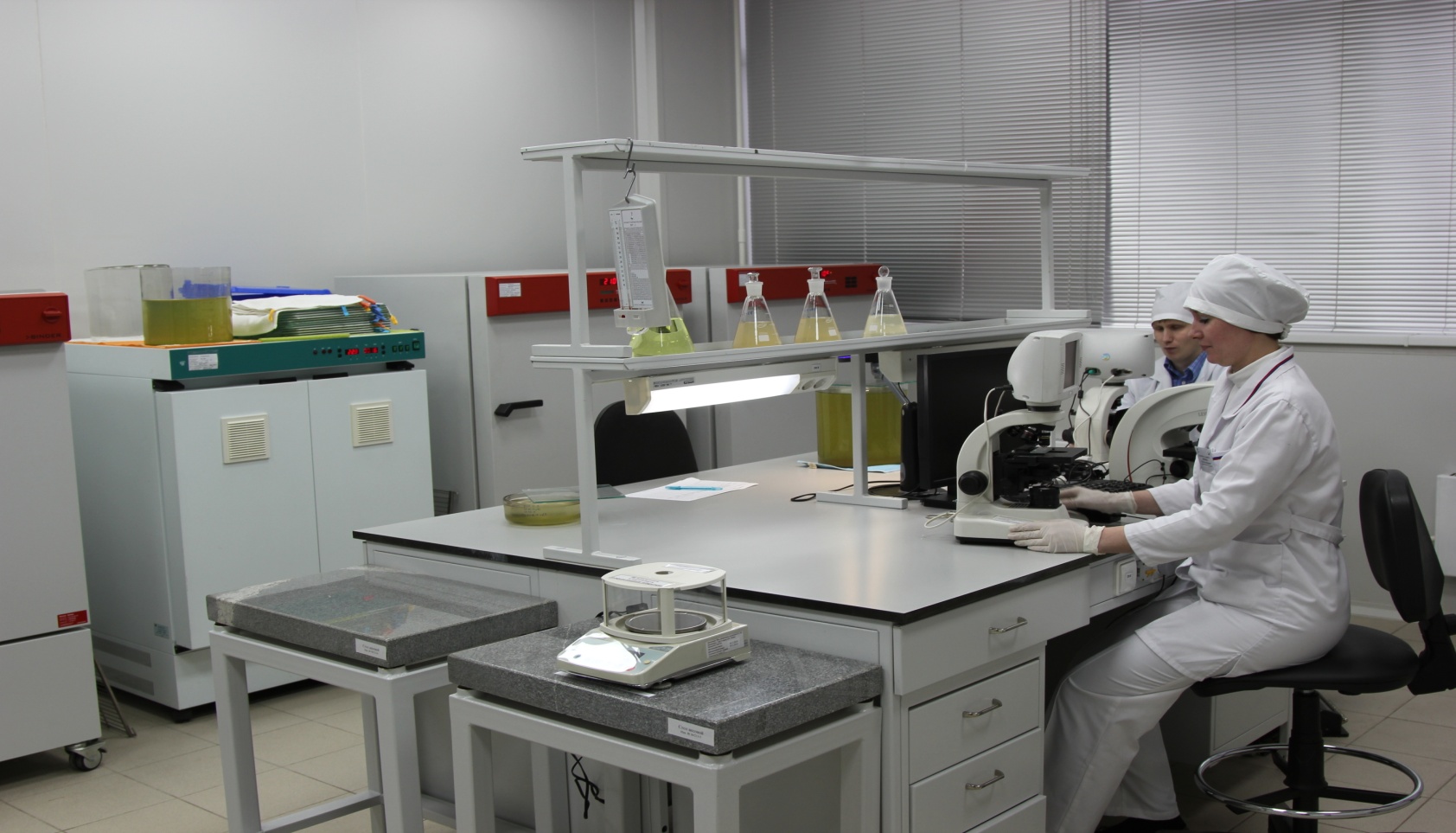 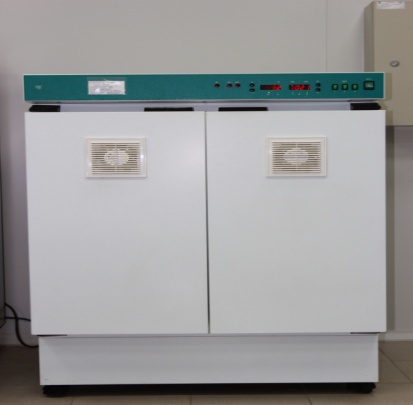 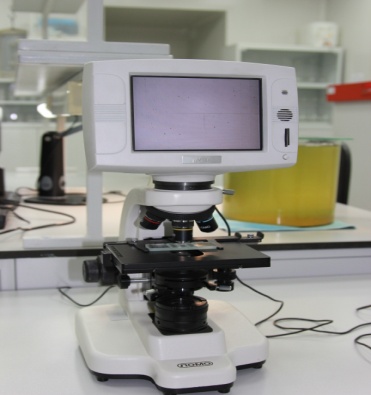 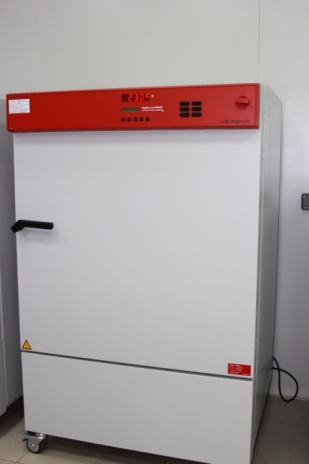 Климатостат для культивирования
Камера для культивирования гидробионтов
Микровизор
Блокбиохимических исследований
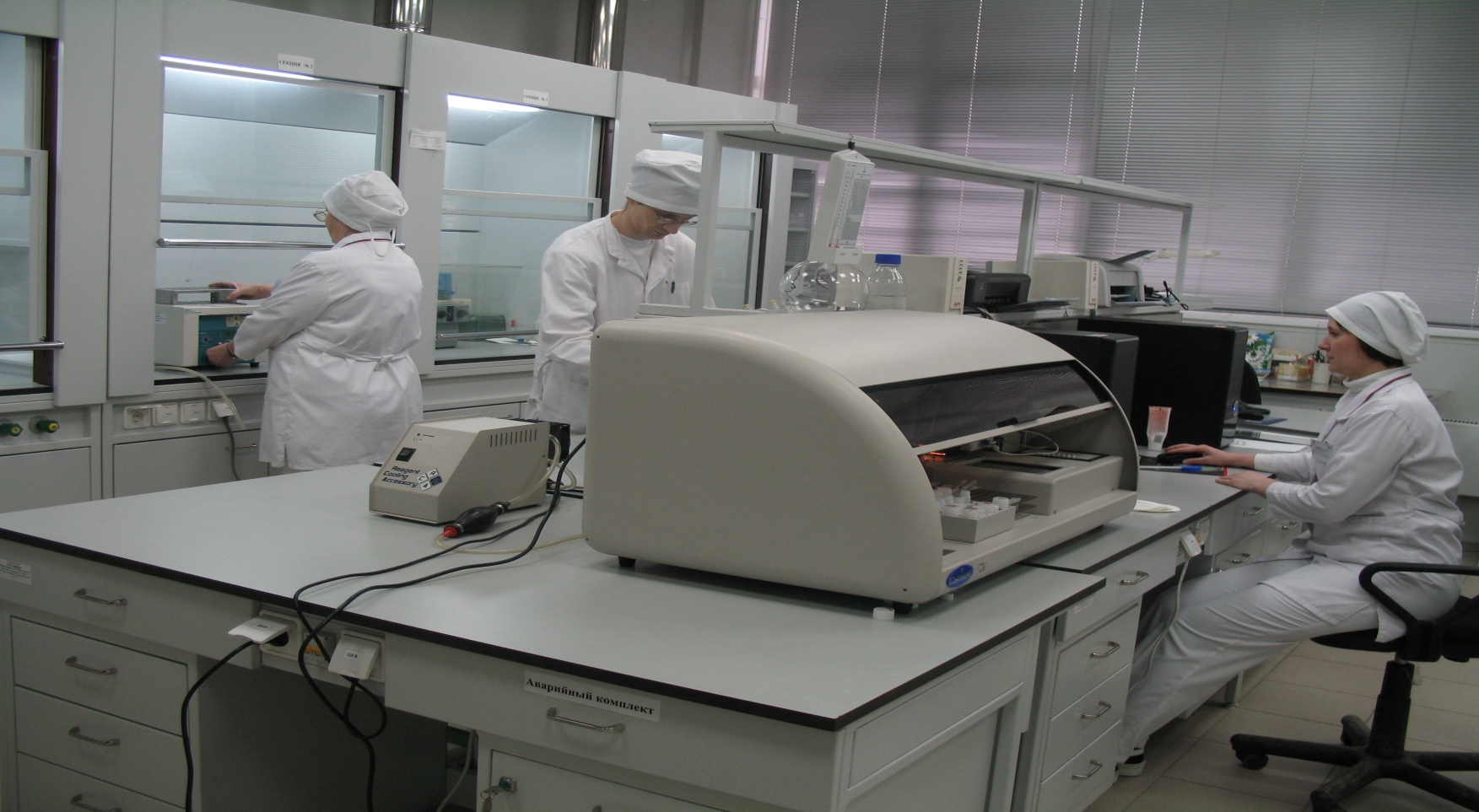 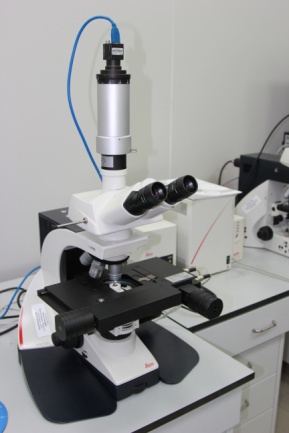 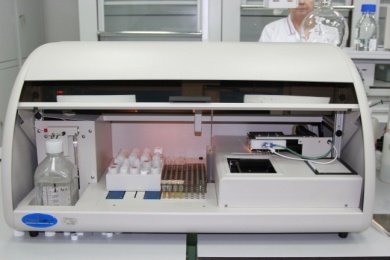 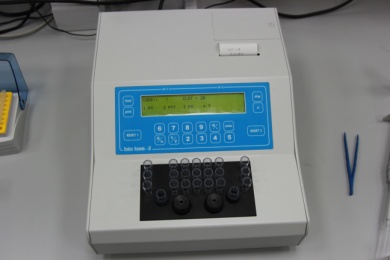 Автоматизированный микроскоп МЕКОС-Ц2
Биохимический анализатор
Коагулограф
Блокморфологических исследований
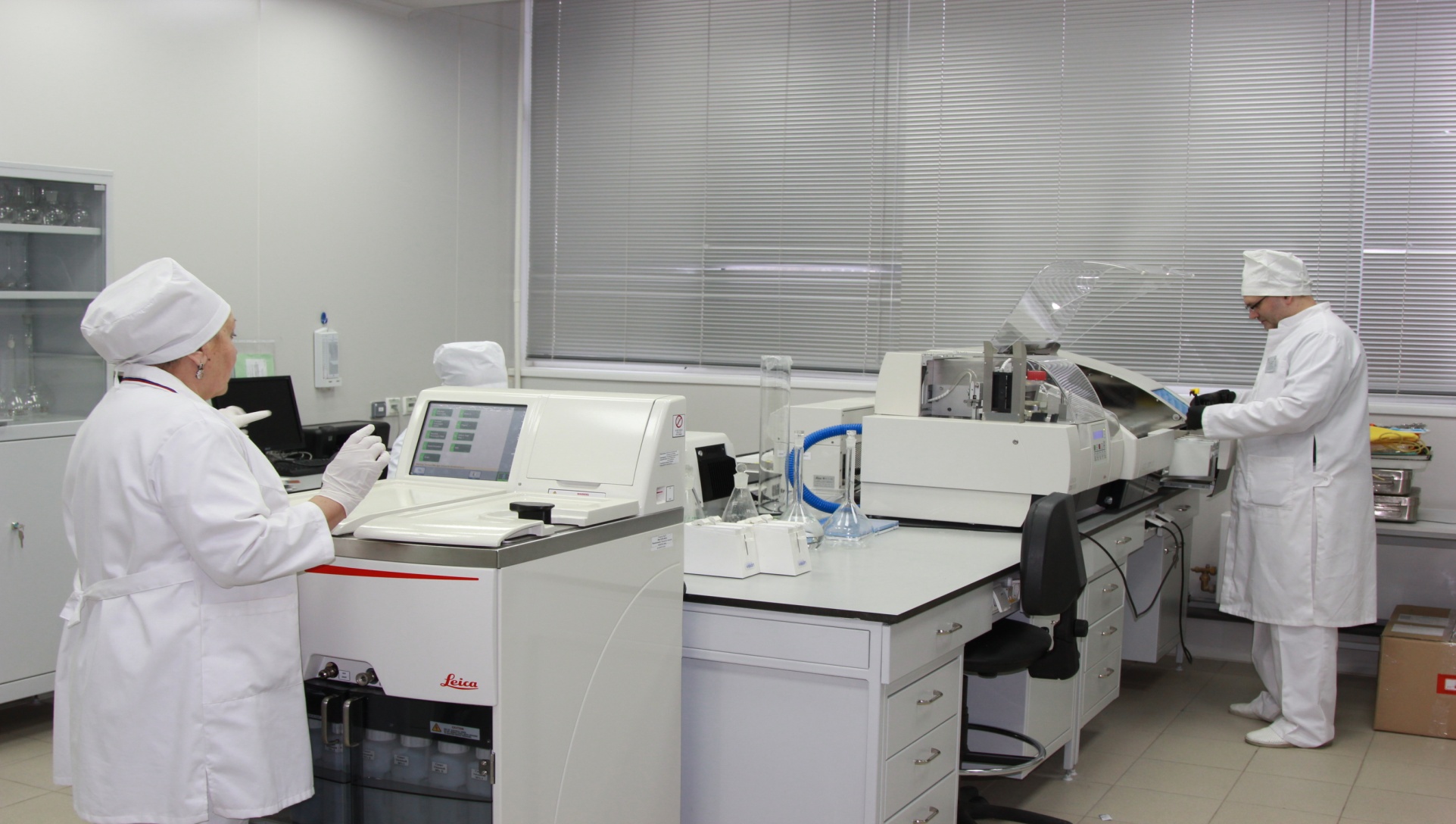 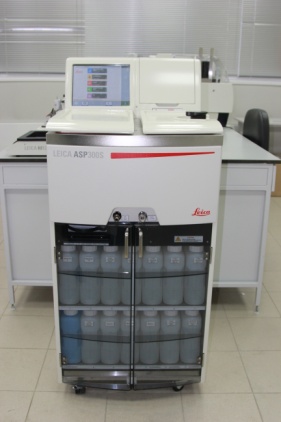 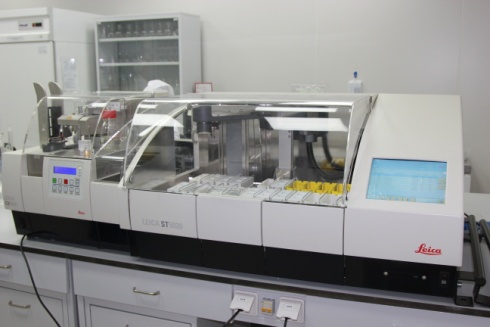 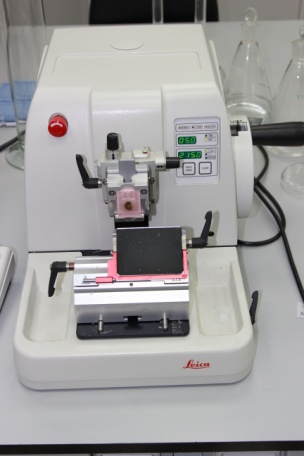 Тканевый
процессор
Станция окрашивания мазков крови
Ротационный
микротом
Блокмикробиологических исследований
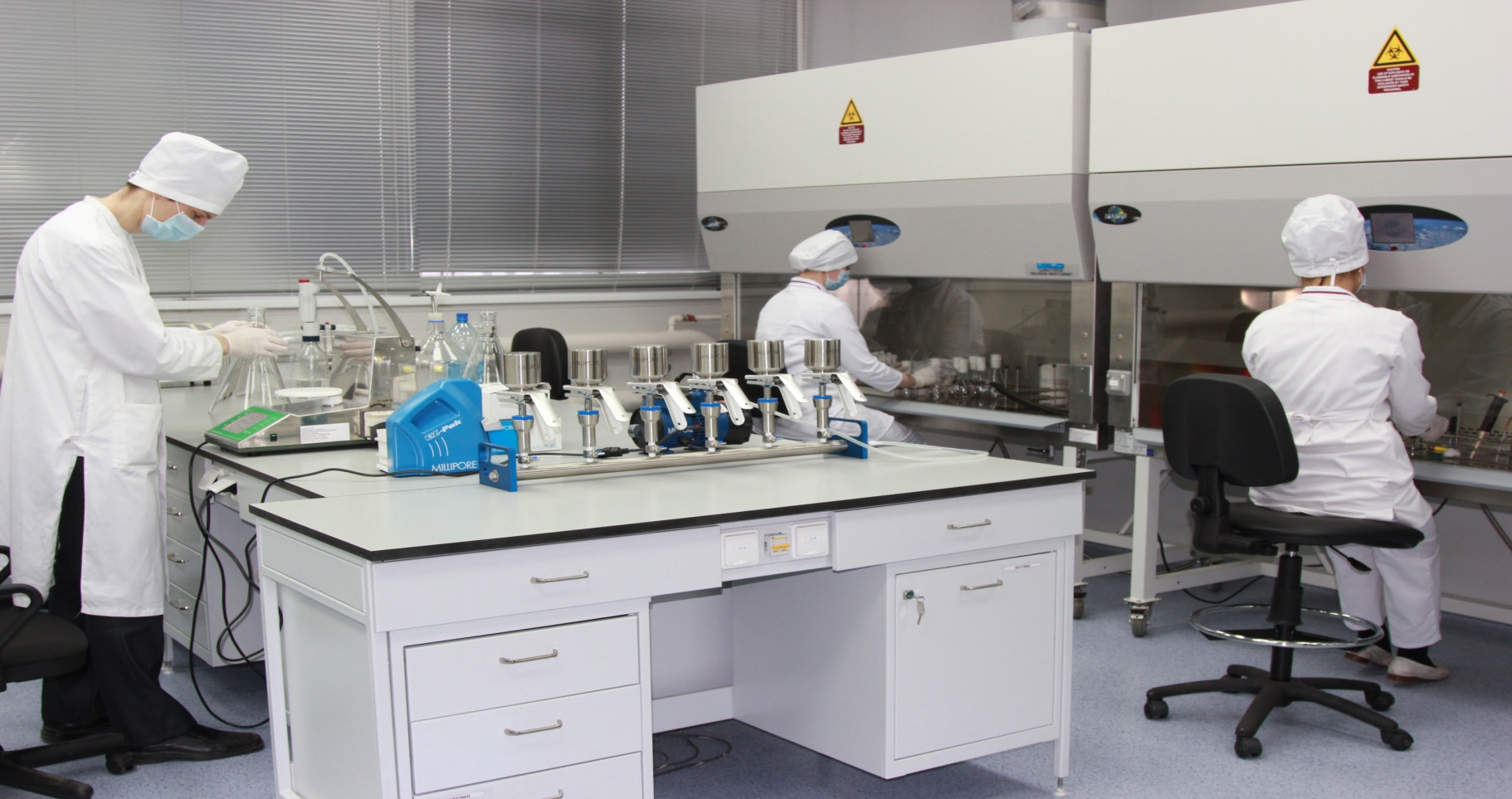 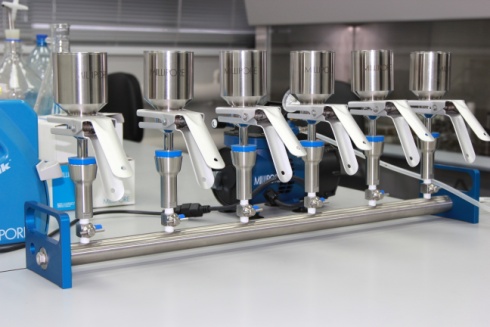 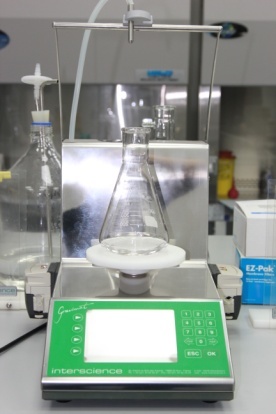 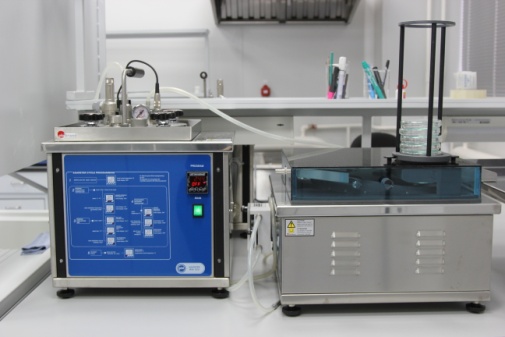 Система мембранной фильтрации
Установка для разбавления растворов
Станция розлива питательных сред
Виварий
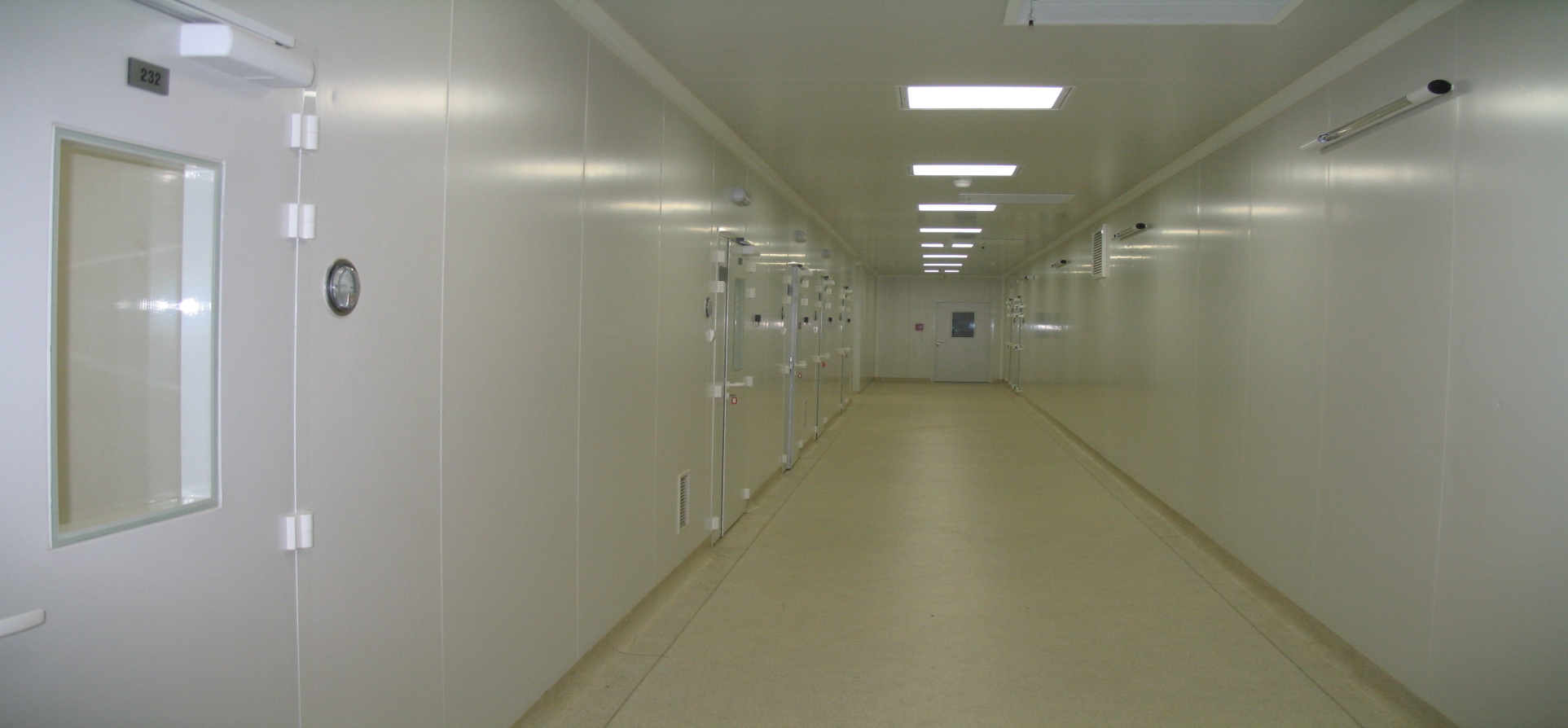 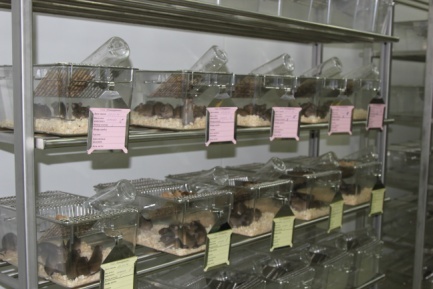 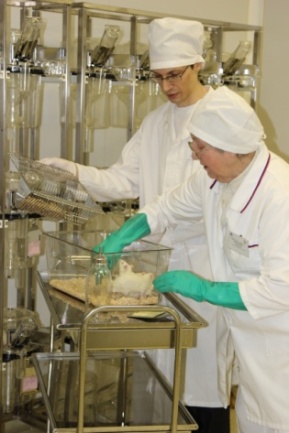 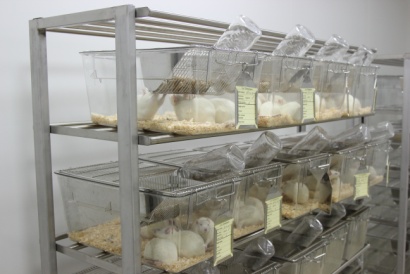 Помещение для содержания мышей
Помещение для содержания крыс
Метаболические клетки
Государственный научный центр Российской Федерации
Федеральное государственное унитарное предприятие«Государственный научно-исследовательский институт органической химии и технологии»(ФГУП «ГосНИИОХТ»)

г. Москва, шоссе Энтузиастов, д. 23
тел.: +7 (495) 673 75 30/факс +7 (495) 673 22 18
dir@gosniiokht.ru